paroda
„Lietuvos kultūros paveldas:
Markučių dvaras“
(Literatūrinis A. Puškino muziejus)
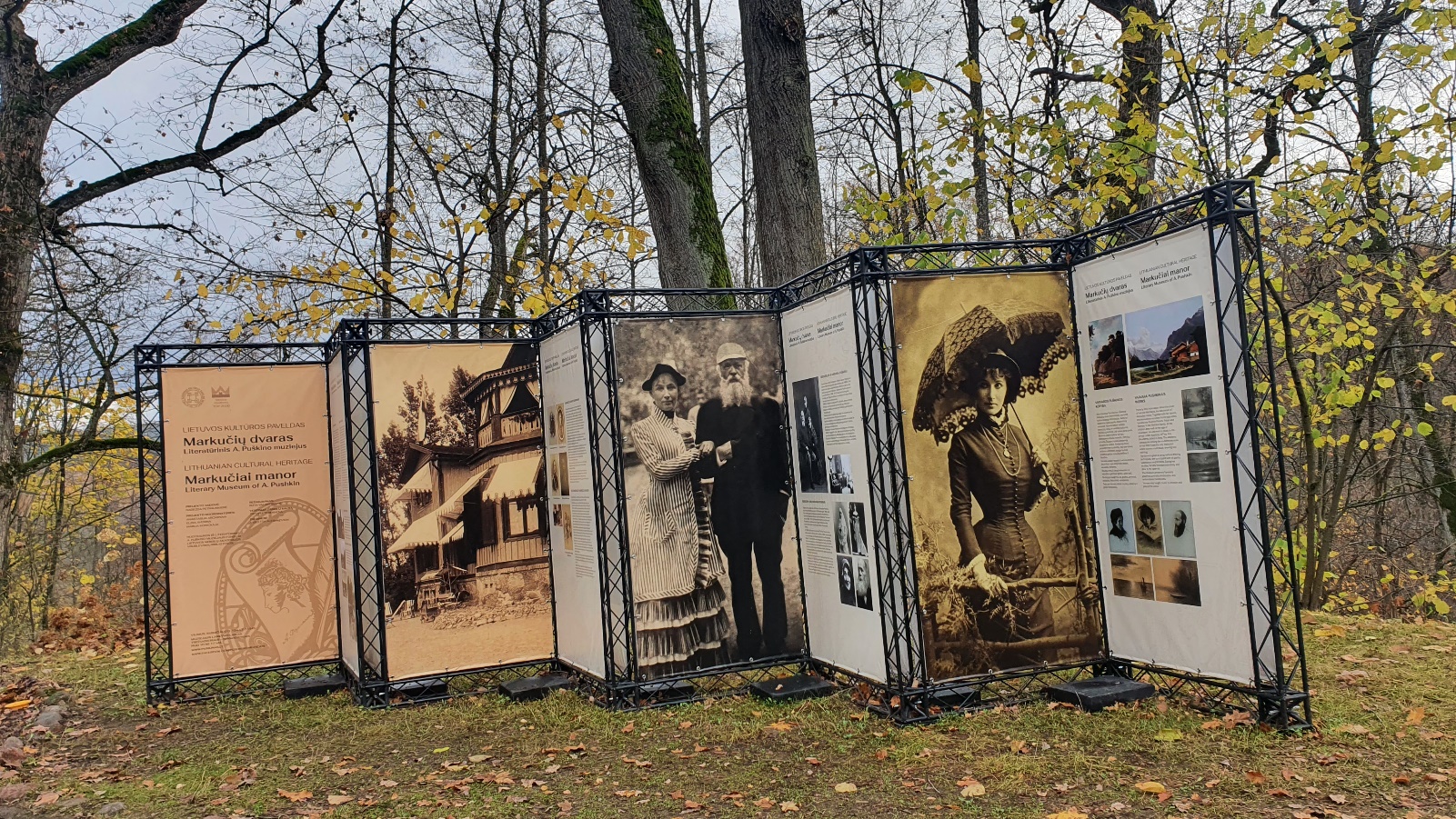 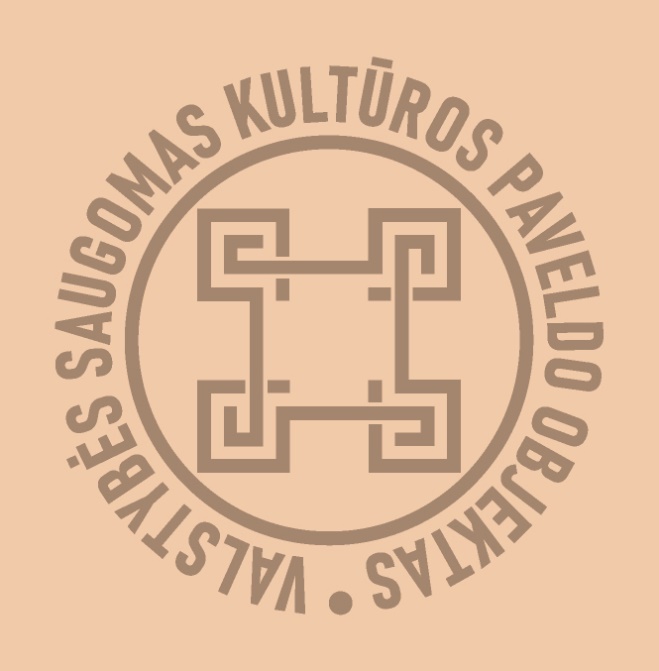 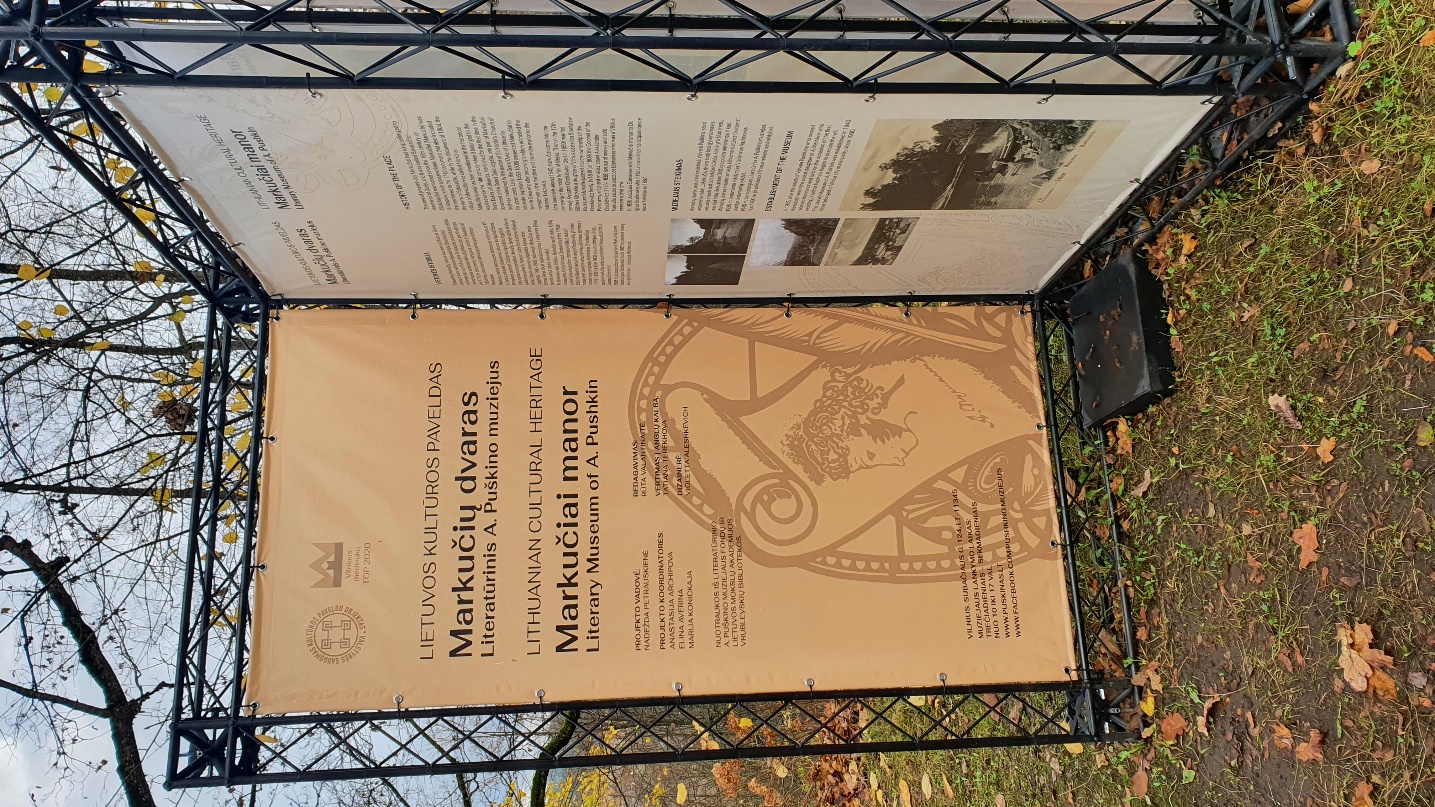 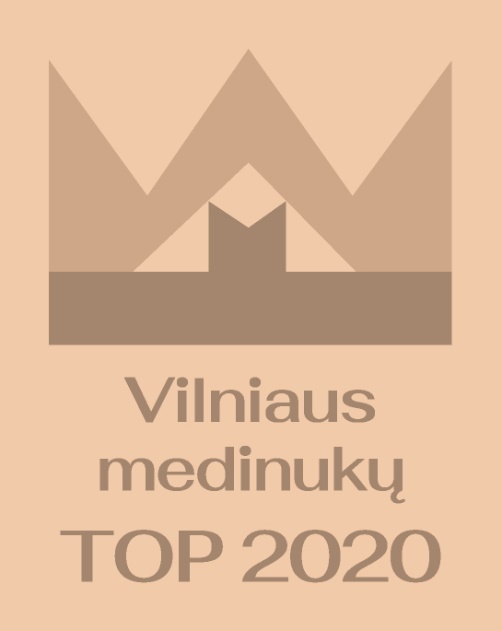 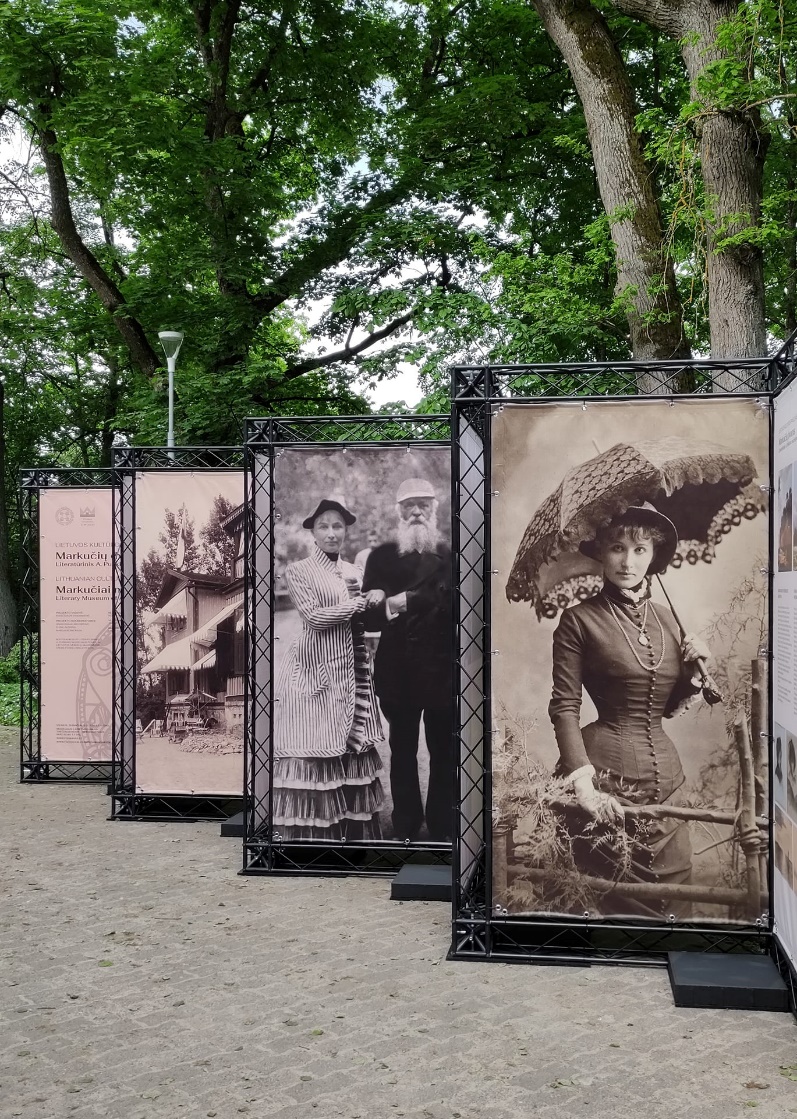 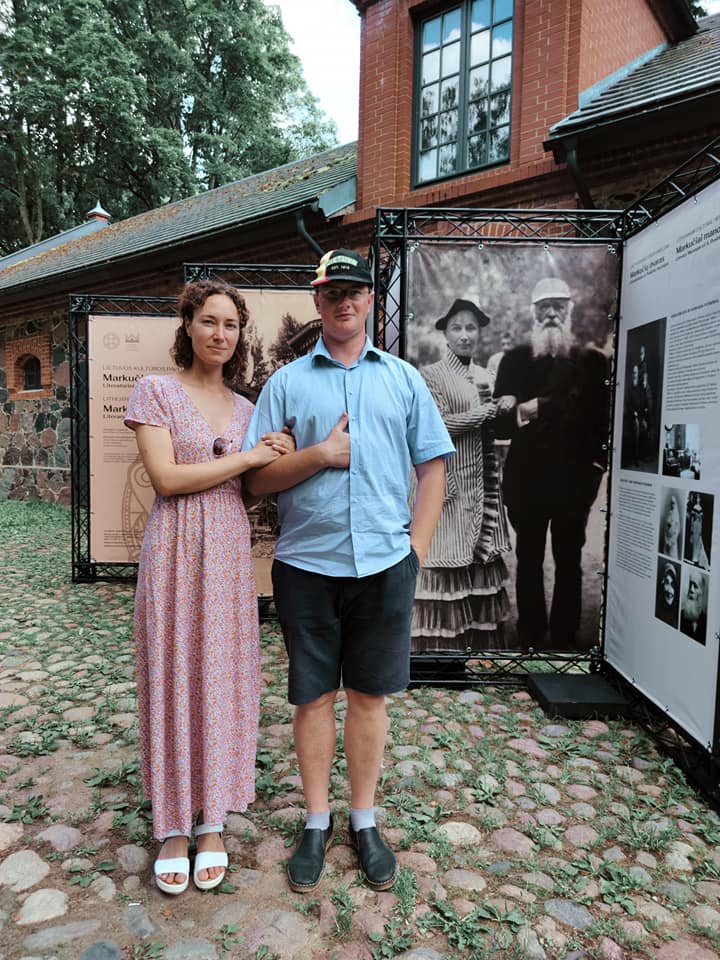 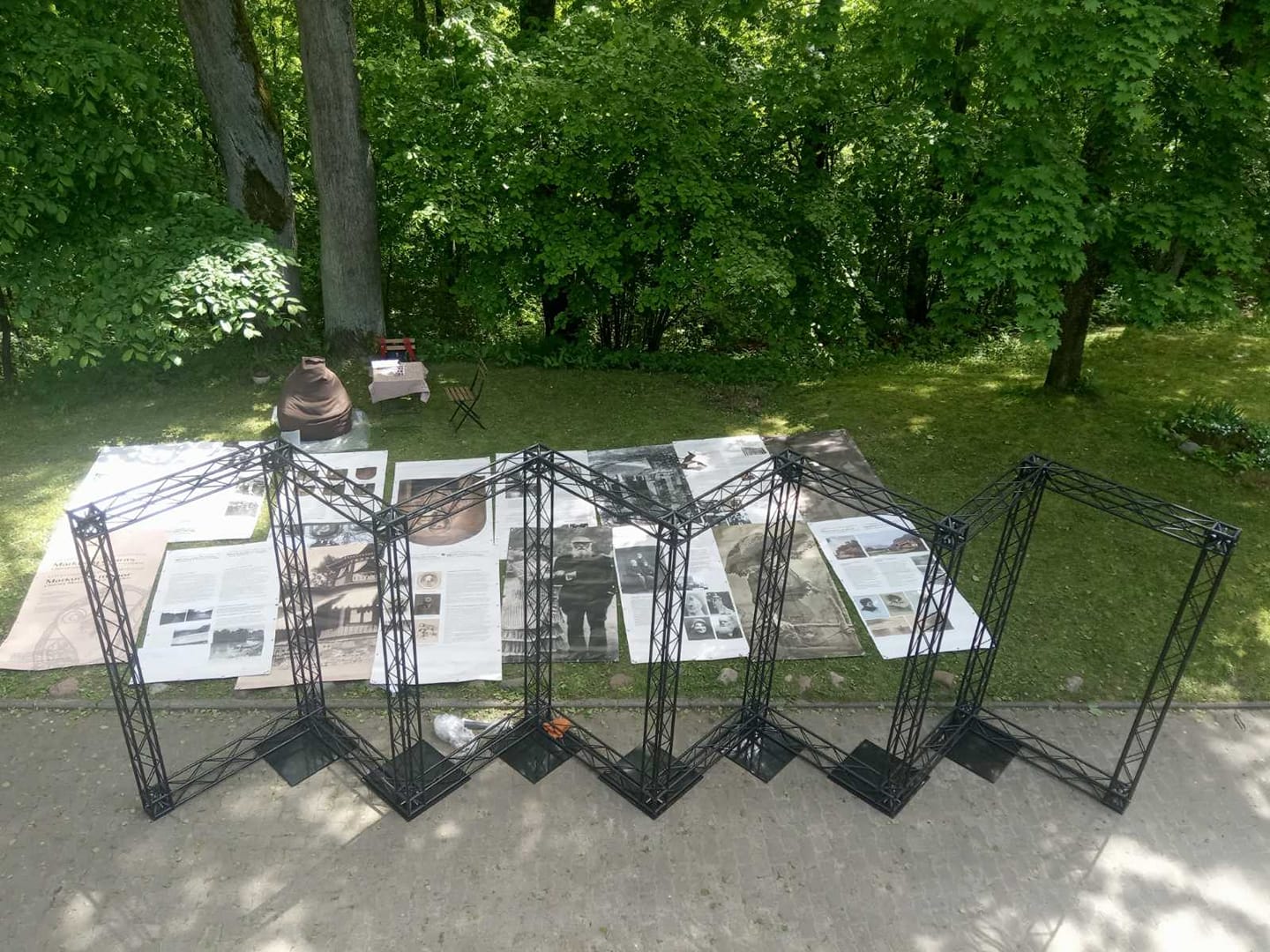 Parodą atveža, montuoja, išmontuoja specialistų komanda
Techniniai parametrai: ilgis 6800 cm, aukštis 2380 cm
Linkėjimai iš Markučių dvaroNuotrauka: Anastasija Archipova